Методическое сопровождение ИС на основе произведений А. Островского «Гроза», А. Платонова «Возвращение»
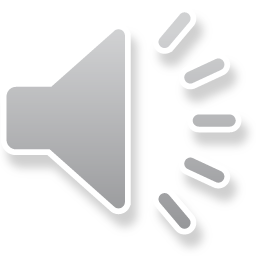 Подготовила:
Редько Кристина Юрьевна,
учитель русского языка и литературы ЧОУ «Симферопольская международная школа»
Г. Симферополь
КОММЕНТАРИИ К РАЗДЕЛАМ ЗАКРЫТОГО БАНКА ТЕМ ИТОГОВОГО СОЧИНЕНИЯ
Раздел 1. Духовно-нравственные ориентиры в жизни человека
 Темы этого раздела: 
 связаны с вопросами, которые человек задаёт себе сам, в том числе в ситуации нравственного выбора;  нацеливают на рассуждение о нравственных идеалах и моральных нормах, сиюминутном и вечном, добре и зле, о свободе и ответственности;  касаются размышлений о смысле жизни, гуманном и антигуманном поступках, их мотивах, причинах внутреннего разлада и об угрызениях совести; позволяют задуматься об образе жизни человека, о выборе им жизненного пути, значимой цели и средствах её достижения, любви и дружбе; побуждают к самоанализу, осмыслению опыта других людей (или поступков литературных героев), стремящихся понять себя.
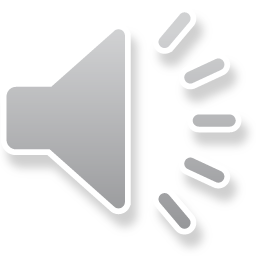 Раздел 2. Семья, общество, Отечество в жизни человека
Темы этого раздела: 
 связаны со взглядом на человека как представителя семьи, социума, народа, поколения, эпохи; нацеливают на размышление о семейных и общественных ценностях, традициях и обычаях, межличностных отношениях и влиянии среды на человека; касаются вопросов исторического времени, гражданских идеалов, важности сохранения исторической памяти, роли личности в истории; позволяют задуматься о славе и бесславии, личном и общественном, своём вкладе в общественный прогресс; побуждают рассуждать об образовании и о воспитании, споре поколений и об общественном благополучии, о народном подвиге и направлениях развития общества.
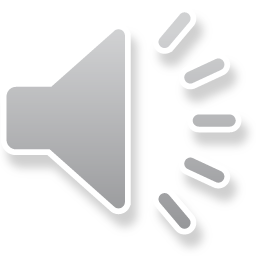 Раздел 3. Природа и культура в жизни человека
Темы этого раздела: 
связаны с философскими, социальными, этическими, эстетическими проблемами, вопросами экологии; нацеливают на рассуждение об искусстве и науке, о феномене таланта, ценности художественного творчества и научного поиска, о собственных предпочтениях или интересах в области искусства и науки; касаются миссии художника и ответственности человека науки, значения великих творений искусства и научных открытий (в том числе в связи с юбилейными датами); позволяют осмысливать роль культуры в жизни человека, важность исторической памяти, сохранения традиционных ценностей; побуждают задуматься о взаимодействии человека и природы, направлениях развития культуры, влиянии искусства и новых технологий на человека.
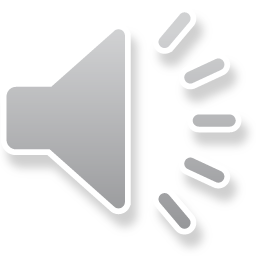 Работа с рассказом А. П. Платонова «Возвращение»
Литературное направление и жанр
Рассказ «Возвращение» относится к литературному направлению реализма. Воин-победитель, отвыкший от семьи, возвращается домой и узнаёт, что жене тоже жилось несладко, так что она даже не ждала его верно, как поётся в песне К. Симонова. Критики потому и ополчились на Платонова, что поведение его героев не укладывалось в рамки «социалистического реализма».

Психологический рассказ об одной семье, о связях отца и матери на стороне, об их отвыкании друг от друга, отца от детей. Фабула занимает всего несколько дней, но в диалогах выявляются события, произошедшие во время войны.
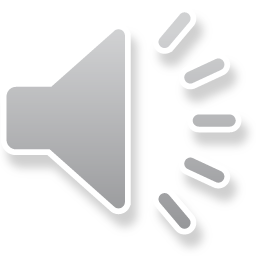 Тема, основная мысль, проблематика.
Рассказ о послевоенной встрече семьи, каждый член которой пытается войти в русло мирной жизни. Основная мысль состоит в том, что война не только убивает физически, она разрушает семьи, делая родных людей чужими и коверкая каждую жизнь в отдельности. Для возвращения к истокам, к семейной любви необходима жертва.

Проблематика рассказа традиционна для Платонова. Поднимается проблема влияния войны на судьбы и личности людей, превращение мужчин в легкомысленных подростков, а детей – в маленьких старичков; проблема отдаления родных временем и расстоянием; проблема верности и измены, ответственности и прощения; проблема любви, которую герои считают откликом на горе и одиночество.
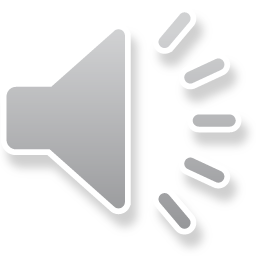 1.Духовно-нравственные ориентиры в жизни человека.
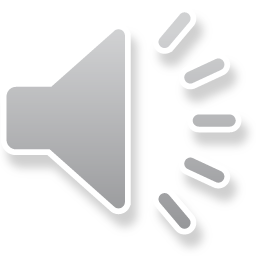 Ответственность, взросление, чувство долга, детство.
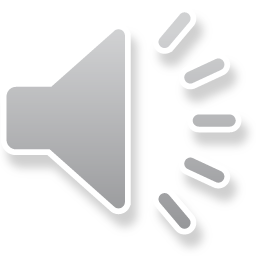 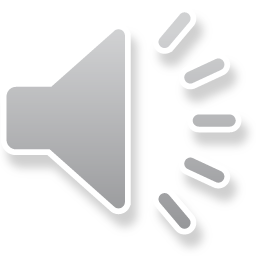 2. Семья, общество, Отечество в жизни человека.
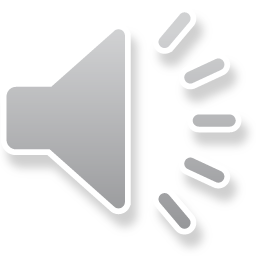 А. Н. Островский «Гроза»
Проблематика пьесы «Гроза» глубока и актуальна:

Трагедия совести – основная проблема в пьесе «Гроза». Катерина намного чище и нравственнее каждого жителя города. Однако её нравственность играет с ней злую шутку. Изменив мужу, то есть сделав то, что в Калинине является абсолютно естественным и обыденным, героиня тем не менее отказывается дать себе поблажку. Не выдержав мук совести, она публично кается перед недостойной толпой, но вместо прощения и понимания получает клеймо прелюбодейки и насмешки от настоящих грешников.
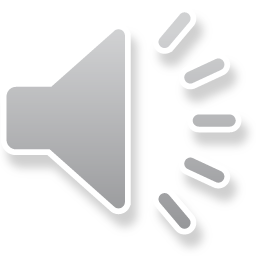 Не менее важная проблема — консерватизм и ханжество общества. Люди до последнего живут по устаревшим порядкам и ведут двойную жизнь, на словах поддерживая Домострой, а на деле поступая совсем по-другому. Жители Калинова боятся обновить свои порядки, не хотят перемен, хотя все вокруг того требует.
Невежество и страх перемен. Дикой стал символом глупости и упорства в своем невежестве. Он не хочет узнавать мир, ему достаточно поверхностных и неточных сведений о нем, которые он получает из слухов и сплетен. Именно эта черта общества Калинова не дает ему развиваться.
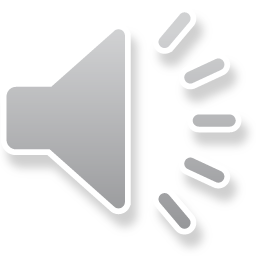 Нравственные проблемы любви и предательства имеют свое место в пьесе. Каждый читатель имеет свой взгляд на них. Кто-то оправдывает Катерину и ее преступную любовь, кто-то осуждает ее за измену. Сам автор, конечно, находит своей любимице оправдание, ведь ее чувства к Борису были настоящими, а брак — фальшивым. 

Правда и ложь. Все жители Калинова имеют свои грехи, но прикрывают их лицемерием и ханжеством. Одна Катерина открыла миру свой грех, но получила от него еще одну ложь — лицемерное осуждение того, что сами люди плохим не считают. Однако именно жертва Катерины, ее правда смогла тронуть лед застоявшегося города и изменить его порядки хоть в одной семье.
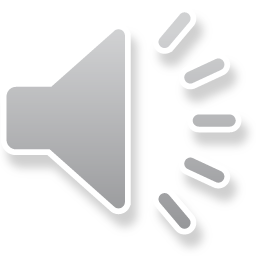 1. Духовно-нравственные ориентиры.
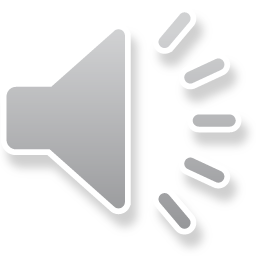 2.Семья, общество, Отечество в жизни человека.
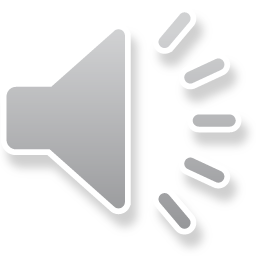 3. Природа и культура в жизни человека
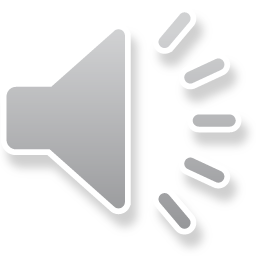 Спасибо за внимание!